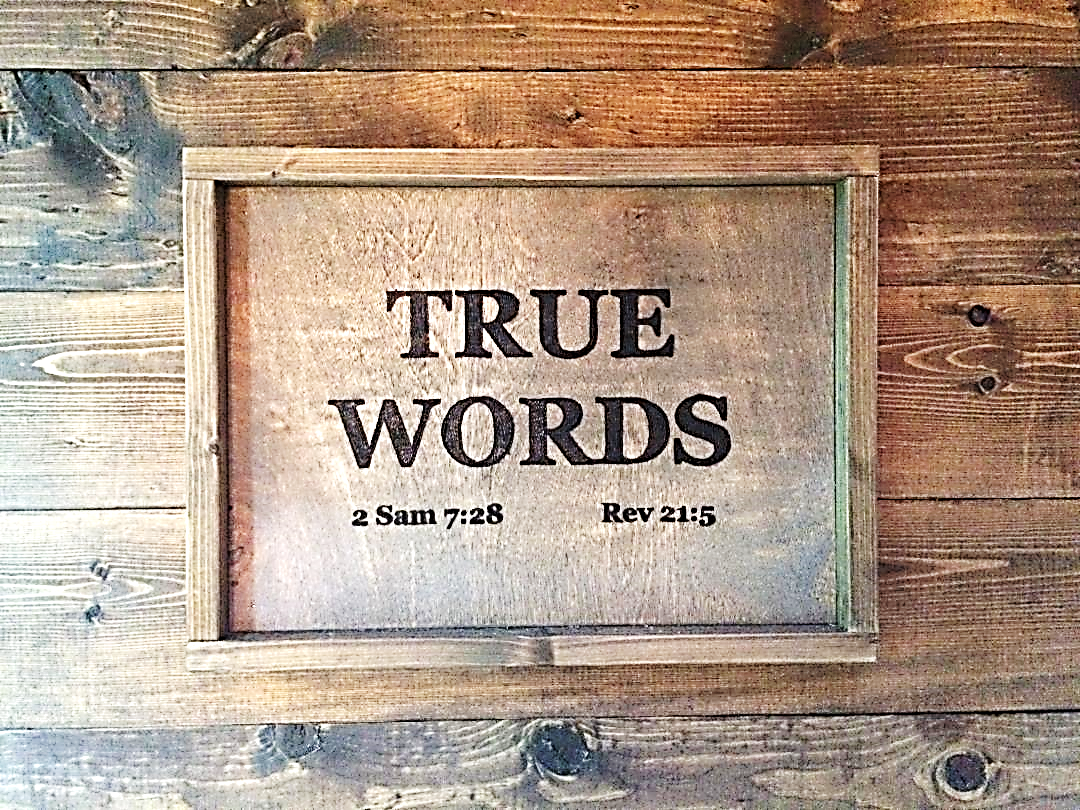 SERMON TITLE
Dogs Are
Not People
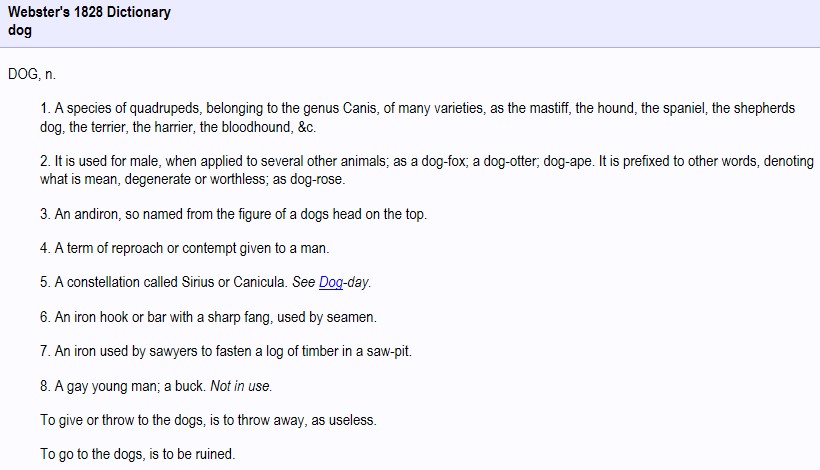 True Words Christian Church
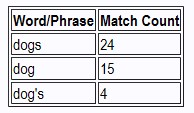 True Words Christian Church
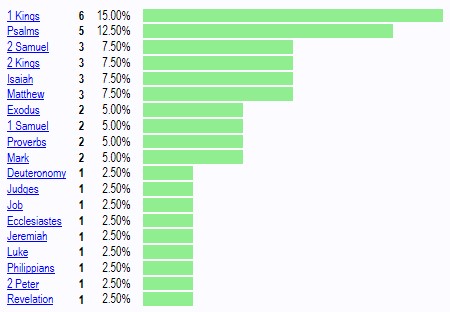 True Words Christian Church
1 Kings 14:10-11   Therefore, behold, I will bring evil upon the house of Jeroboam, and will cut off from Jeroboam him that pisseth against the wall, and him that is shut up and left in Israel, and will take away the remnant of the house of Jeroboam, as a man taketh away dung, till it be all gone.  11 Him that dieth of Jeroboam in the city shall the dogs eat; and him that dieth in the field shall the fowls of the air eat: for the LORD hath spoken it.
True Words Christian Church
1 Kings 16:3-4   Behold, I will take away the posterity of Baasha, and the posterity of his house; and will make thy house like the house of Jeroboam the son of Nebat.  4 Him that dieth of Baasha in the city shall the dogs eat; and him that dieth of his in the fields shall the fowls of the air eat.
True Words Christian Church
1 Kings 21:17-19   And the word of the LORD came to Elijah the Tishbite, saying,  18 Arise, go down to meet Ahab king of Israel, which is in Samaria: behold, he is in the vineyard of Naboth, whither he is gone down to possess it.  19 And thou shalt speak unto him, saying, Thus saith the LORD, Hast thou killed, and also taken possession? And thou shalt speak unto him, saying, Thus saith the LORD, In the place where dogs licked the blood of Naboth shall dogs lick thy blood, even thine.
True Words Christian Church
1 Kings 21:20-21   And Ahab said to Elijah, Hast thou found me, O mine enemy? And he answered, I have found thee: because thou hast sold thyself to work evil in the sight of the LORD.  21 Behold, I will bring evil upon thee, and will take away thy posterity, and will cut off from Ahab him that pisseth against the wall, and him that is shut up and left in Israel,
True Words Christian Church
1 Kings 21:22-24   And will make thine house like the house of Jeroboam the son of Nebat, and like the house of Baasha the son of Ahijah, for the provocation wherewith thou hast provoked me to anger, and made Israel to sin.  23 And of Jezebel also spake the LORD, saying, The dogs shall eat Jezebel by the wall of Jezreel.  24 Him that dieth of Ahab in the city the dogs shall eat; and him that dieth in the field shall the fowls of the air eat.
True Words Christian Church
1 Kings 22:37-38   So the king died, and was brought to Samaria; and they buried the king in Samaria.  38 And one washed the chariot in the pool of Samaria; and the dogs licked up his blood; and they washed his armour; according unto the word of the LORD which he spake.
True Words Christian Church
2 Kings 9:8-10   For the whole house of Ahab shall perish: and I will cut off from Ahab him that pisseth against the wall, and him that is shut up and left in Israel:  9 And I will make the house of Ahab like the house of Jeroboam the son of Nebat, and like the house of Baasha the son of Ahijah:  10 And the dogs shall eat Jezebel in the portion of Jezreel, and there shall be none to bury her. And he opened the door, and fled.
True Words Christian Church
2 Kings 9:34-35   And when he was come in, he did eat and drink, and said, Go, see now this cursed woman, and bury her: for she is a king's daughter.  35 And they went to bury her: but they found no more of her than the skull, and the feet, and the palms of her hands.
True Words Christian Church
2 Kings 9:36-37   Wherefore they came again, and told him. And he said, This is the word of the LORD, which he spake by his servant Elijah the Tishbite, saying, In the portion of Jezreel shall dogs eat the flesh of Jezebel:  37 And the carcase of Jezebel shall be as dung upon the face of the field in the portion of Jezreel; so that they shall not say, This is Jezebel.
True Words Christian Church
Psalm 68:22-23   The Lord said, I will bring again from Bashan, I will bring my people again from the depths of the sea:  23 That thy foot may be dipped in the blood of thine enemies, and the tongue of thy dogs in the same.
True Words Christian Church
Proverbs 26:11   As a dog returneth to his vomit, so a fool returneth to his folly.
True Words Christian Church
Psalm 51:7   Purge me with hyssop, and I shall be clean: wash me, and I shall be whiter than snow.
True Words Christian Church
Ezekiel 36:25   Then will I sprinkle clean water upon you, and ye shall be clean: from all your filthiness, and from all your idols, will I cleanse you.
True Words Christian Church
Mark 5:9-11   And he asked him, What is thy name? And he answered, saying, My name is Legion: for we are many.  10 And he besought him much that he would not send them away out of the country.  11 Now there was there nigh unto the mountains a great herd of swine feeding.
True Words Christian Church
Mark 5:12-14   And all the devils besought him, saying, Send us into the swine, that we may enter into them.  13 And forthwith Jesus gave them leave. And the unclean spirits went out, and entered into the swine: and the herd ran violently down a steep place into the sea, (they were about two thousand;) and were choked in the sea.  14 And they that fed the swine fled, and told it in the city, and in the country. And they went out to see what it was that was done.
True Words Christian Church
Mark 5:15-17   And they come to Jesus, and see him that was possessed with the devil, and had the legion, sitting, and clothed, and in his right mind: and they were afraid.  16 And they that saw it told them how it befell to him that was possessed with the devil, and also concerning the swine.  17 And they began to pray him to depart out of their coasts.
True Words Christian Church
Romans 1:22-24   Professing themselves to be wise, they became fools,  23 And changed the glory of the uncorruptible God into an image made like to corruptible man, and to birds, and fourfooted beasts, and creeping things.  24 Wherefore God also gave them up to uncleanness through the lusts of their own hearts, to dishonour their own bodies between themselves:
True Words Christian Church
Romans 1:25-26   Who changed the truth of God into a lie, and worshipped and served the creature more than the Creator, who is blessed for ever. Amen.  26 For this cause God gave them up unto vile affections: for even their women did change the natural use into that which is against nature:
True Words Christian Church
Ecclesiastes 3:19-21   For that which befalleth the sons of men befalleth beasts; even one thing befalleth them: as the one dieth, so dieth the other; yea, they have all one breath; so that a man hath no preeminence above a beast: for all is vanity.  20 All go unto one place; all are of the dust, and all turn to dust again.  21 Who knoweth the spirit of man that goeth upward, and the spirit of the beast that goeth downward to the earth?
True Words Christian Church
Ecclesiastes 12:7   Then shall the dust return to the earth as it was: and the spirit shall return unto God who gave it.
True Words Christian Church
Jeremiah 15:1-2   Then said the LORD unto me, Though Moses and Samuel stood before me, yet my mind could not be toward this people: cast them out of my sight, and let them go forth.  2 And it shall come to pass, if they say unto thee, Whither shall we go forth? then thou shalt tell them, Thus saith the LORD; Such as are for death, to death; and such as are for the sword, to the sword; and such as are for the famine, to the famine; and such as are for the captivity, to the captivity.
True Words Christian Church
Jeremiah 15:3-4   And I will appoint over them four kinds, saith the LORD: the sword to slay, and the dogs to tear, and the fowls of the heaven, and the beasts of the earth, to devour and destroy.  4 And I will cause them to be removed into all kingdoms of the earth, because of Manasseh the son of Hezekiah king of Judah, for that which he did in Jerusalem.
True Words Christian Church
Deuteronomy 23:17-18   There shall be no whore of the daughters of Israel, nor a sodomite of the sons of Israel.  18 Thou shalt not bring the hire of a whore, or the price of a dog, into the house of the LORD thy God for any vow: for even both these are abomination unto the LORD thy God.
True Words Christian Church
Exodus 22:31   And ye shall be holy men unto me: neither shall ye eat any flesh that is torn of beasts in the field; ye shall cast it to the dogs.
True Words Christian Church
Matthew 7:6   Give not that which is holy unto the dogs, neither cast ye your pearls before swine, lest they trample them under their feet, and turn again and rend you.
True Words Christian Church
Philippians 3:2   Beware of dogs, beware of evil workers, beware of the concision.
True Words Christian Church